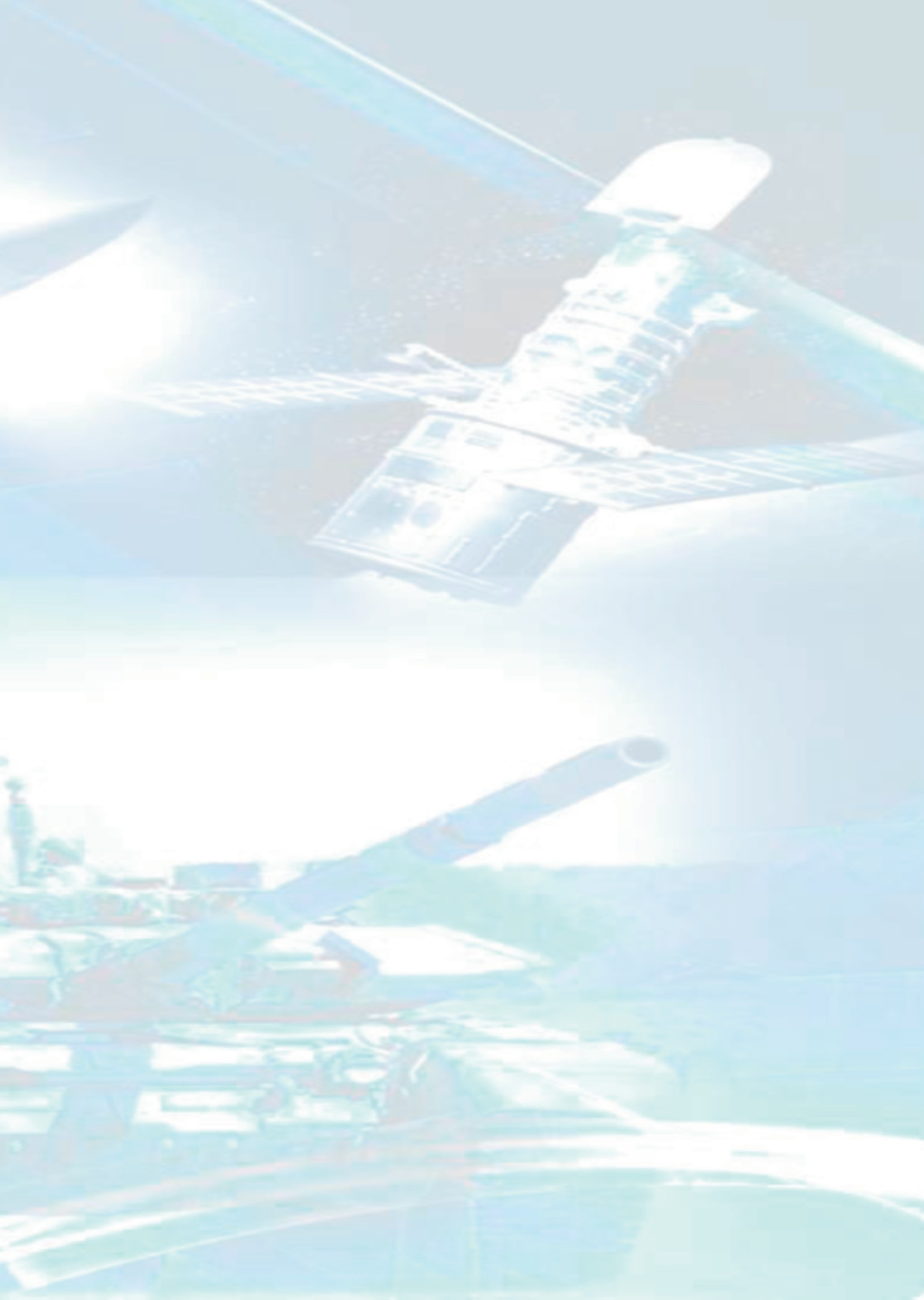 ДОПОЛНИТЕЛЬНЫЕ ДЕНЕЖНЫЕ ВЫПЛАТЫ  УЧАСТНИКАМ СПЕЦИАЛЬНОЙ ВОЕННОЙ ОПЕРАЦИИ
от 773 до 1390 руб. в сутки (2 оклада по воинской должности)
4 240 руб. суточные выплаты
8 000 руб. за каждые сутки активных наступательных действий
50 000 руб. за каждый километр продвижения в  составе
штурмовых отрядов
1 000 000 руб. захват  танка  Leopard,  Abrams,  Challenger,
пусковой установки HIMARS
500 000 руб. уничтожение танка Leopard, Abrams, Challenger  300 000 руб. уничтожение пусковой установки HIMERS, «Точка - У»  200 000 руб.  уничтожение вертолета
100 000 руб.  уничтожение танка
50 000 руб.  уничтожение ББМ (БМП, БМД ,БТР, МТЛБ)
50 000 руб. уничтожение САУ, ЗРУ (С-300, "Бук", "Тор", "Оса"),  БМ РСЗО
50 000 руб. уничтожение БпЛА (средней дальности), ракеты
«Точка – У», снарядов РСЗО «Ольха», «Смерч», «Ураган», HIMARS
3 000 000 руб. единовременная выплата при ранении (Указ № 98)
3 131 729 руб. единовременное пособие при увольнении в связи  с признанием негодным к военной службе вследствие военной  травмы (Закон № 306-ФЗ)
78 293 руб. единовременная страховая выплата при легком увечье  (ранении, травме, контузии) (Закон № 52-ФЗ)
313 172 руб. единовременная страховая выплата при тяжелом  увечье (ранении, травме, контузии) (Закон № 52-ФЗ)
5 000 000 руб. единовременная выплата членам семьи в  случае гибели военнослужащего (Указ № 98)
131	729 руб. единовременная страховая выплата членам  семьи в случае гибели военнослужащего (Закон № 52-ФЗ)
697	564 руб. единовременная страховая выплата членам  семьи в случае гибели военнослужащего (Закон № 306-ФЗ)
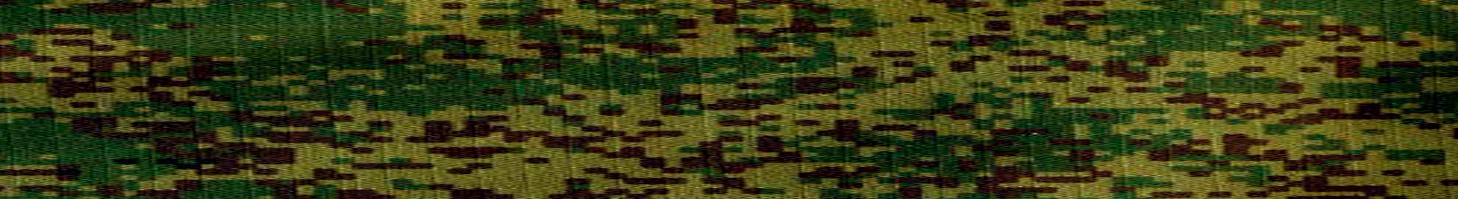 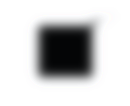 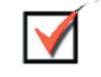 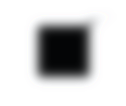 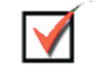 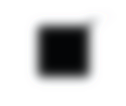 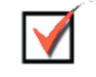 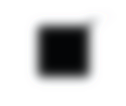 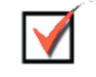 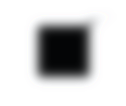 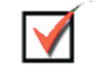 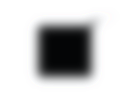 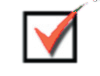 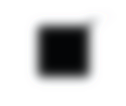 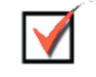 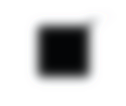 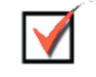 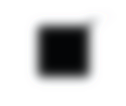 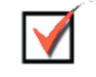 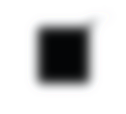 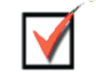 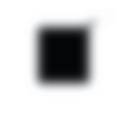 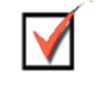 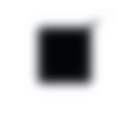 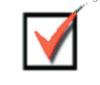 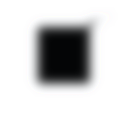 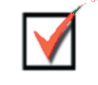 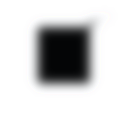 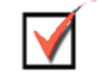 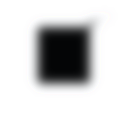 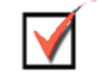 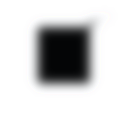 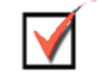 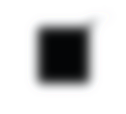 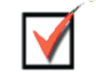 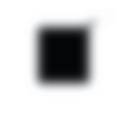 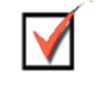 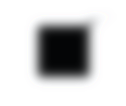 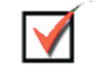 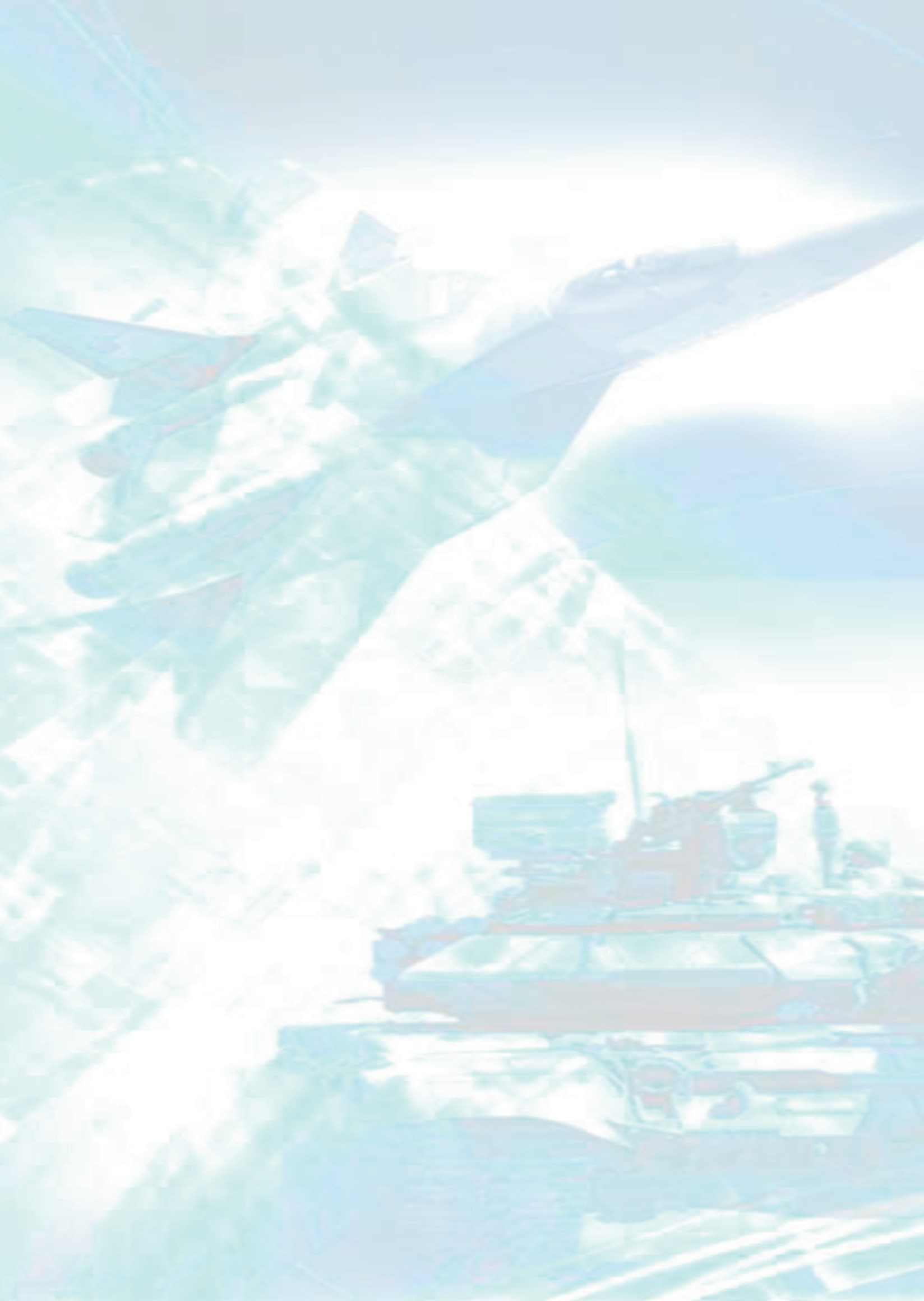 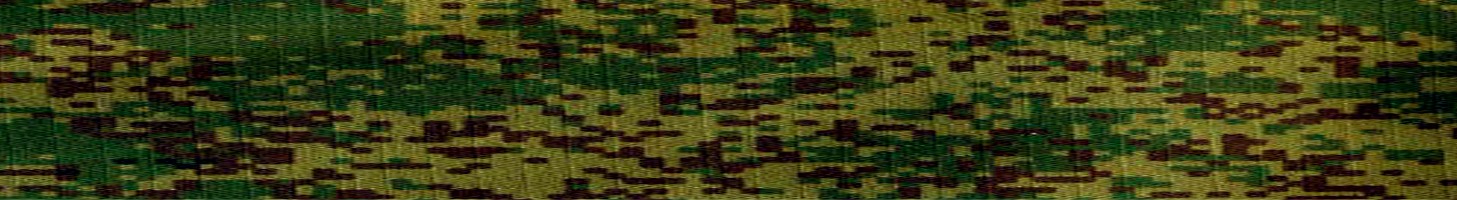 ДОПОЛНИТЕЛЬНЫЕ СОЦИАЛЬНЫЕ ЛЬГОТЫ И ГАРАНТИИ  УЧАСТНИКАМ СПЕЦИАЛЬНОЙ ВОЕННОЙ ОПЕРАЦИИ

статус ветерана боевых действий и соответствующие льготы:
льготное обеспечение жильем
первоочередное право на приобретение садовых земельных  участков
компенсация расходов на оплату жилых помещений
(в размере 50%)
внеконкурсное поступление в высшие учебные заведения
преимущественное пользование всеми видами услуг  учреждений связи, культурно-просветительских и спортивно-  оздоровительных учреждений

кредитные и налоговые каникулы

целевой жилищный займ  для приобретения жилья   с даты включения в реестр участников накопительно-  ипотечной системы

бюджетные места для обучения детей в вузах
бесплатный отдых детей в летних оздоровительных лагерях  социальная программа реабилитации и адаптации
(трудоустройство и предоставление жилья)

выплаты членам семьи пенсий по потере кормильца
в размере 50 % от денежного довольствия военнослужащего

погашение кредитов, оформленных погибшими  военнослужащими и их супругами
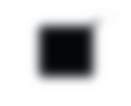 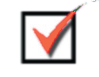 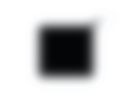 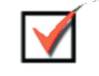 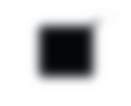 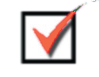 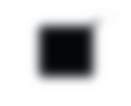 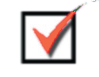 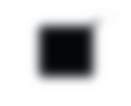 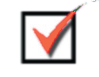 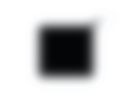 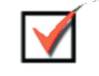 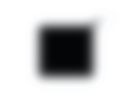 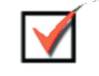 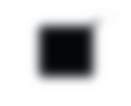 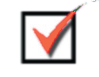